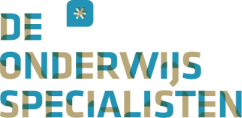 Raad van Kinderen
30 juni 2020

Noa - Jesse - Marijn - Jelte – Vera - Rafael - Tieme - Mitchell - Sanne - Esmer - Kelsey - Tom- Aron - Meriel - Carien
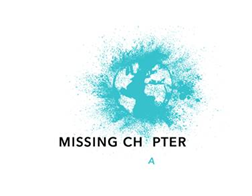 Hulpvraag
Hoe kan iedereen binnen De Onderwijsspecialisten en Flores Onderwijs er op school voor zorgen dat het talent/ de kwaliteit van iedere leerling op school gezien wordt?
Vragen bedacht en gesteld aan directeuren
1. Wat gaat er al goed m.b.t. het zien van kwaliteiten van leerlingen?
2. Wat gaat er nog niet zo goed?
3. Wat zou u anders willen?
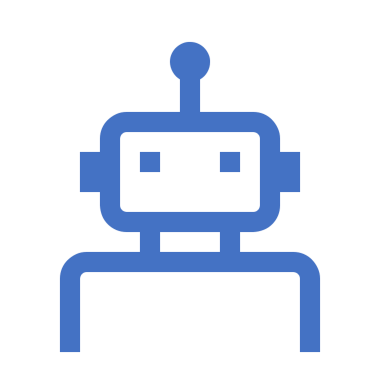 Antwoorden op vraag 1: Wat gaat er al goed?
Complimenten geven (8x)
Leerlingen betrekken bij voorbereidingen activiteiten (8x)
Elkaars verschillen accepteren (8x)
Leerlingenraad die meedenkt (7x)
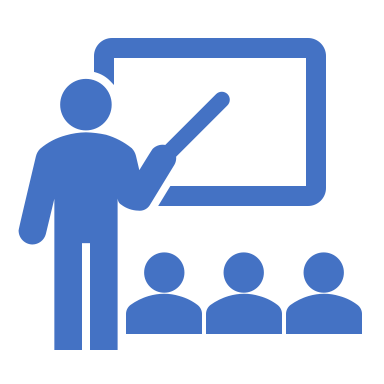 Antwoorden op vraag 2: Wat gaat er nog niet goed?
Meer bewegen (kan beter) (3x)
Beter benoemen waar leerlingen goed in zijn (3x)
Meer gesprekken over kwaliteiten/talenten (3x)
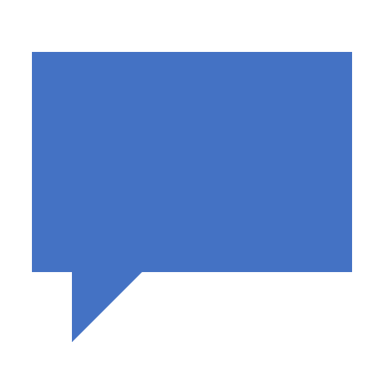 Antwoorden op vraag 3: Wat zou u anders willen?
Naast gesprek over leerresultaten, ook individueel gesprek over hoe het met de leerling gaat (4x)
Vaker met de leerlingenraad overleggen/verdiepen bij de groepen (3x)
Kinderen meer mee laten denken (3x)
Nieuwsgierig zijn naar de leerling (3x)
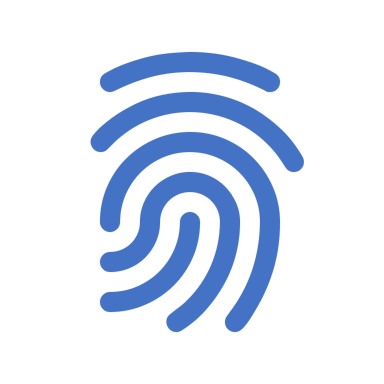 Digitale werksessie – Hoe maken we dit concreet?
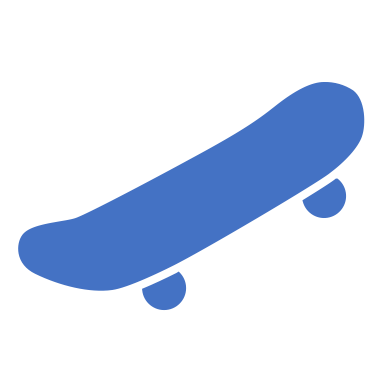 Samen met de middelbare school
Aandacht voor beweging en sport
Talent is belangrijk
Busje regelen
Digitale werksessie – Hoe maken we dit concreet?
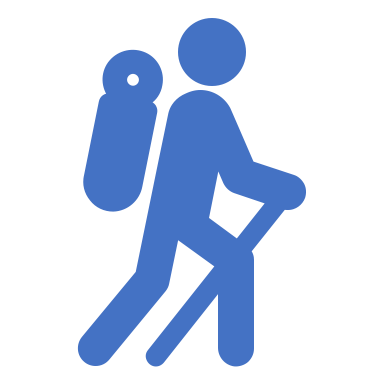 Fitclub
Spel of challenge
Punten verdienen
Iemand van buiten de school/stagiair
Digitale werksessie – Hoe maken we dit concreet?
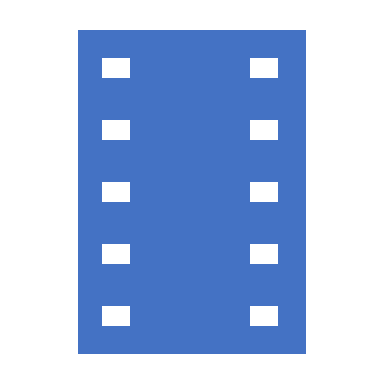 Alternatieve musical groep 8
Film
Gezien worden door juffen en meesters
Voordelen film